Руководство по применению 
фирменного стиля
«Семейный многофункциональный центр»
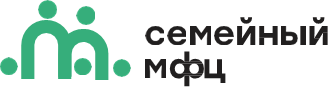 СЕМЕЙНЫЙ МНОГОФУНКЦИОНАЛЬНЫЙ ЦЕНТР
Центр социального обслуживания, оперативно и проактивно действующий при оказании социальных услуг семьям с детьми в различных жизненных ситуациях, а также при оказании им содействия в предоставлении медицинской, психологической, педагогической, юридической, социальной помощи, не относящейся к социальным услугам
2
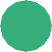 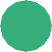 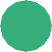 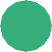 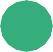 В данном руководстве дается  общее представление о визуальной  концепции фирменного стиля
Фирменный стиль — это комбинация  визуальных элементов, которые  размещают на любых носителях,  используемых во внутренних
и внешних коммуникациях
3
Содержание
Базовые константы
Логотип основной     6
Охранное поле логотипа     7
Фирменный цвет     8
Монохромные версии     9
Шрифт основной     10
Дополнительный шрифт     11
Недопустимое применение логотипа     12
Фотостиль     13

Корпоративные материалы
Визитная карточка     15
Папка для документов     17
Бланк     18
Бейдж     19

Коммуникационные материалы
Баннер     21
Листовка     22
Буклет     23
Шаблон презентации PPT     24
Фирменные атрибуты
Ручка и карандаш     26
Подушка     27
Значок     28
Стаканчик     29

Навигация
Режимная табличка     31
Указатели     32
Вывеска     33
Стойка администратора-консультанта     35
4
Базовые константы
5
БАЗОВЫЕ КОНСТАНТЫ ФИРМЕННОГО СТИЛЯ
Логотип основной
Логотип — это основная константа фирменного  стиля кoмпaнnn. Логотип должен всегда  присутствовать на всех носителях организации
символ
логотип
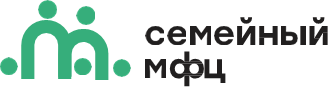 6
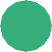 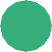 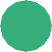 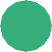 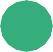 БАЗОВЫЕ КОНСТАНТЫ ФИРМЕННОГО СТИЛЯ
Охранное поле  логотипа
Охранное поле – это область вокруг знака, в которую
не должны попадать другие значимые графические элементы.

Охранное поле также обозначает минимальное расстояние  от границы формата. При использовании символа
или логотипа нужно всегда соблюдать охранное поле.
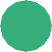 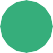 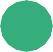 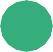 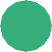 7
БАЗОВЫЕ КОНСТАНТЫ ФИРМЕННОГО СТИЛЯ
Фирменный  цвет
Все материалы под брендом Семейного МФЦ  должны создаваться только с использованием  этих цветовых решений
c73 m0 y65 k0  Pantone 3405 C  R33 G1   81  В123
#21b57b
8
БАЗОВЫЕ КОНСТАНТЫ ФИРМЕННОГО СТИЛЯ
Монохромные  версии
Когда применить цветную печать невозможно, например,  при методах нанесения, исключающих полноцвет  (фольгирование, тиснение, конгрев), используется  монохромный вариант логотипа.

Для данной цели используются фирменные цвета,
в исключительных случаях допустима чёрно-белая версия.
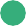 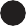 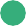 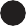 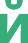 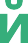 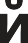 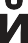 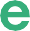 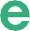 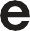 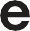 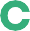 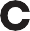 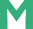 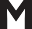 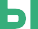 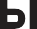 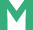 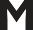 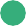 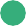 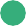 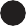 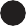 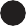 9
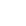 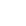 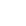 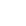 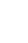 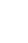 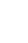 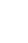 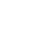 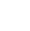 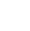 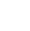 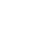 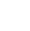 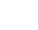 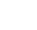 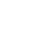 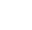 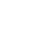 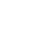 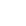 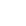 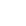 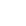 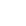 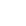 БАЗОВЫЕ КОНСТАНТЫ ФИРМЕННОГО СТИЛЯ
Шрифт основной
Заголовки всегда носят утвердительный характер: это убедительное послание.  Они всегда выделены шрифтом Montserrat bold.
Подзаголовки и основной текст раскрывают сообщение.  Набираются Montserrat medium. Допукается набирать верхним  и нижним регистром

Шрифт доступен по адресу https://fonts.google.com/specimen/Montserrat
Montserrat
10
БАЗОВЫЕ КОНСТАНТЫ ФИРМЕННОГО СТИЛЯ
Дополнительный шрифт
Шрифт Arial является дополнительным и используется в материалах,  где невозможно использовать шрифт Montserrat. Прежде всего
это касается различных корпоративных носителей.
Arial bold
Использовать шрифт Arial для создания рекламных макетов  строго запрещено.
11
БАЗОВЫЕ КОНСТАНТЫ ФИРМЕННОГО СТИЛЯ
Недопустимое применение  логотипа
Здесь наиболее часто встречающиеся примеры  неправильного использования логотипа. Следите за тем,  чтобы он использовался без искажений.
Всегда используйте предоставленные оригинальные  файлы символа и логотипа.
Искажение  пропорций
применение  логотипа
без охранного  поля
Размещение  на сложном
и не контрастном  фоне
Применение  обводки
Использование  логотипа с низким  разрешением
Наклон
Искажение  цветовой палитры
Добавление теней  или свечения
12
БАЗОВЫЕ КОНСТАНТЫ ФИРМЕННОГО СТИЛЯ
Фотостиль
пример  стиля иллюстраций и фотоизображений.
Примеры стиля фотоизображений: приглушенный цвет, естественные оттенки, естественные бытовые сюжеты.

данные фотографии можно использовать в макетах в информационной и рекламной коммуникации.
А также подобрать новые на ресурсах с бесплатными фотографиями, например здесь https://unsplash.com/  хорошим тоном указывать в макете автора фотографии
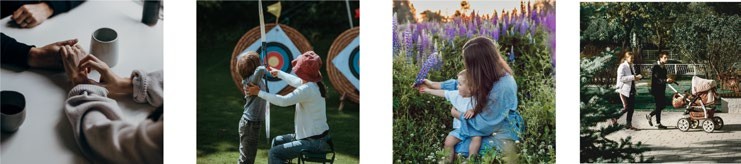 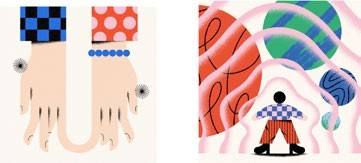 Примеры стиля иллюстраций:  пастельные тона, эффекты зернистости.

Важно:
данные иллюстрации запрещено использовать в рекламной
и информационной коммуникации. Они демонстрируют только стиль графики

Иллюстрации необходимо рисовать в подобной стилистике  или искать в подобной стилистике на ресурсах со свободной  лицензией например на таких как:
https://ru.freepik.com/free-photos-vectors/presentation  https://icons8.com/illustrations/illustration/business-3d-ponder-man-2
13
Корпоративные материалы
14
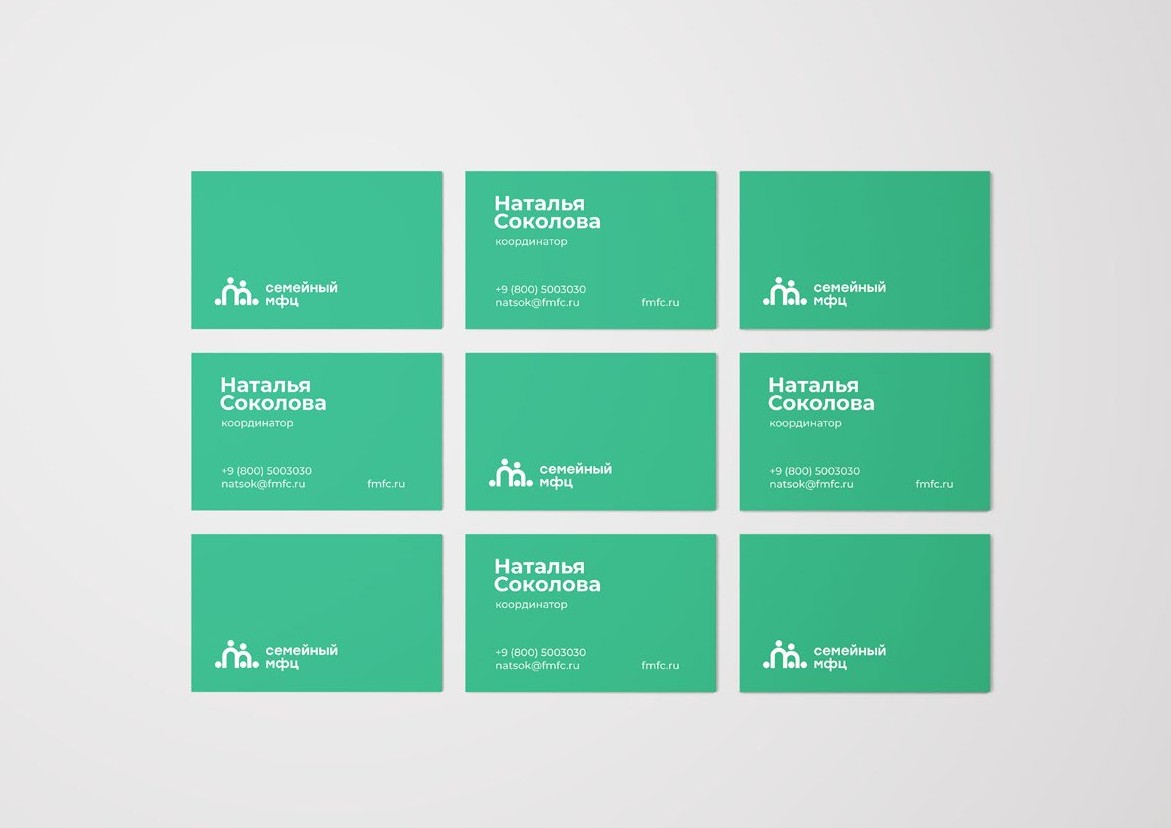 КОРПОРАТИВНЫЕ МАТЕРИАЛЫ
визитная карточка
Визитные карточки предназначены
для личных коммуникаций между сотрудниками  и посетителями или партнерами
15
КОРПОРАТИВНЫЕ МАТЕРИАЛЫ
визитная карточка
fmfc.ru
Наталья
Соколова
координатор
+9 (800) 5003030
natsok@fmfc.ru
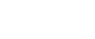 fmfc.ru
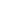 16
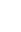 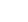 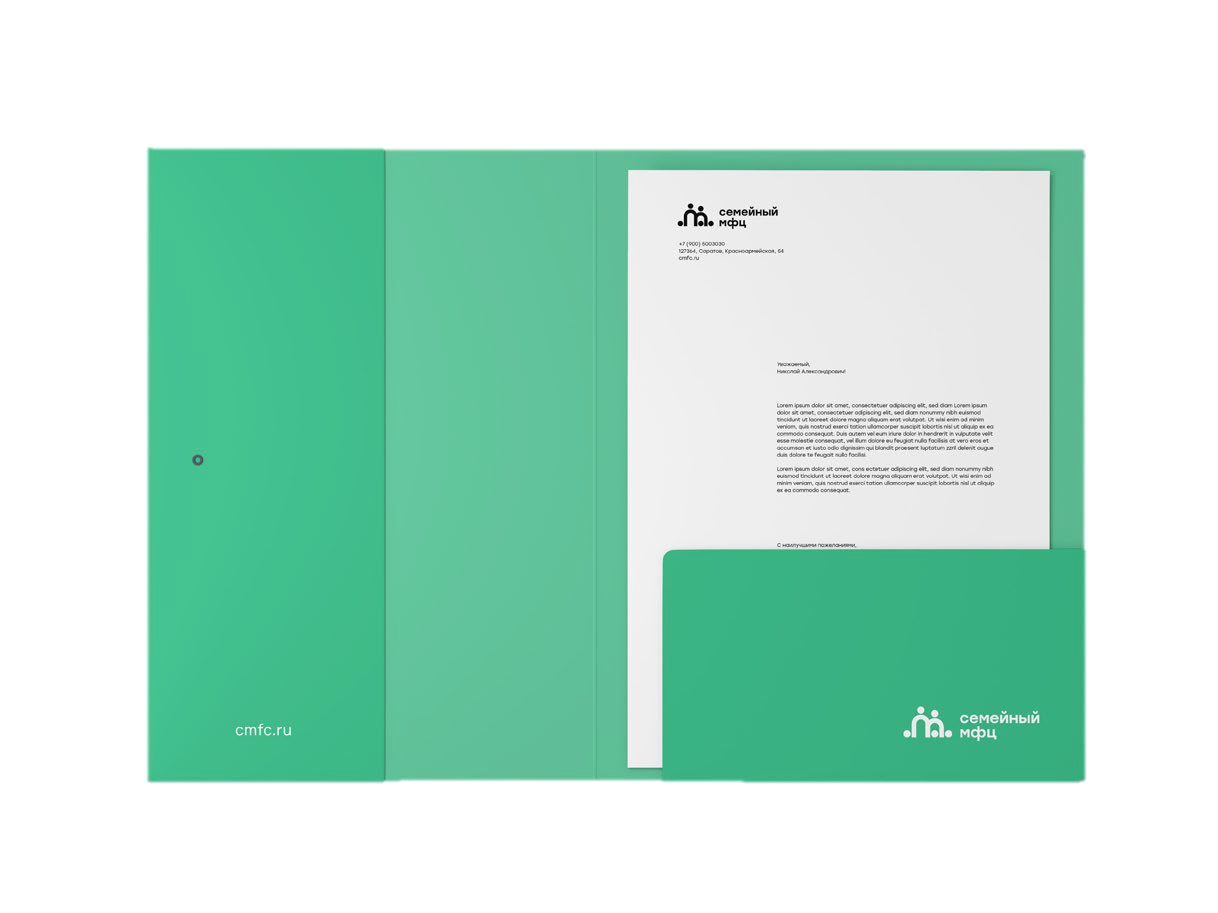 КОРПОРАТИВНЫЕ МАТЕРИАЛЫ
Папка для документов
17
КОРПОРАТИВНЫЕ МАТЕРИАЛЫ
Бланк
+7 (900) 5003030
12ׅ36“, Cԅoԅтoв, EoԅcнoԅoмgйcԕԅԵ, 5“  cmfc.ru
















Ѿвԅ‡ԅgмый,
Ѹиԕoлԅй 6лgԕcԅн»ooви»!


Lorem ipsum dolor sit amet, consectetuer adipiscing elit, sed diam  Lorem ipsum dolor sit amet, consectetuer adipiscing elit, sed diam  nonummy nibh euismod tincidunt ut laoreet dolore magna aliquam  erat volutpat. Ut wisi enim ad minim veniam, quis nostrud exerci  tation ullamcorper suscipit lobortis nisl ut aliquip ex ea commodo  consequat. Duis autem vel eum iriure dolor in hendrerit in vulputate  velit esse molestie consequat, vel illum dolore eu feugiat nulla facilisis  at vero eros et accumsan et iusto odio dignissim qui blandit praesent  luptatum zzril delenit augue duis dolore te feugait nulla facilisi.

Lorem ipsum dolor sit amet, cons ectetuer adipiscing elit, sed diam  nonummy nibh euismod tincidunt ut laoreet dolore magna aliquam  erat volutpat. Ut wisi enim ad minim veniam, quis nostrud exerci  tation ullamcorper suscipit lobortis nisl ut aliquip ex ea commodo  consequat.





C нԅилQ»шими пo‡gлԅниԵми,  ԕoллgԕтив CMM Cԅoԅтoв
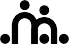 18
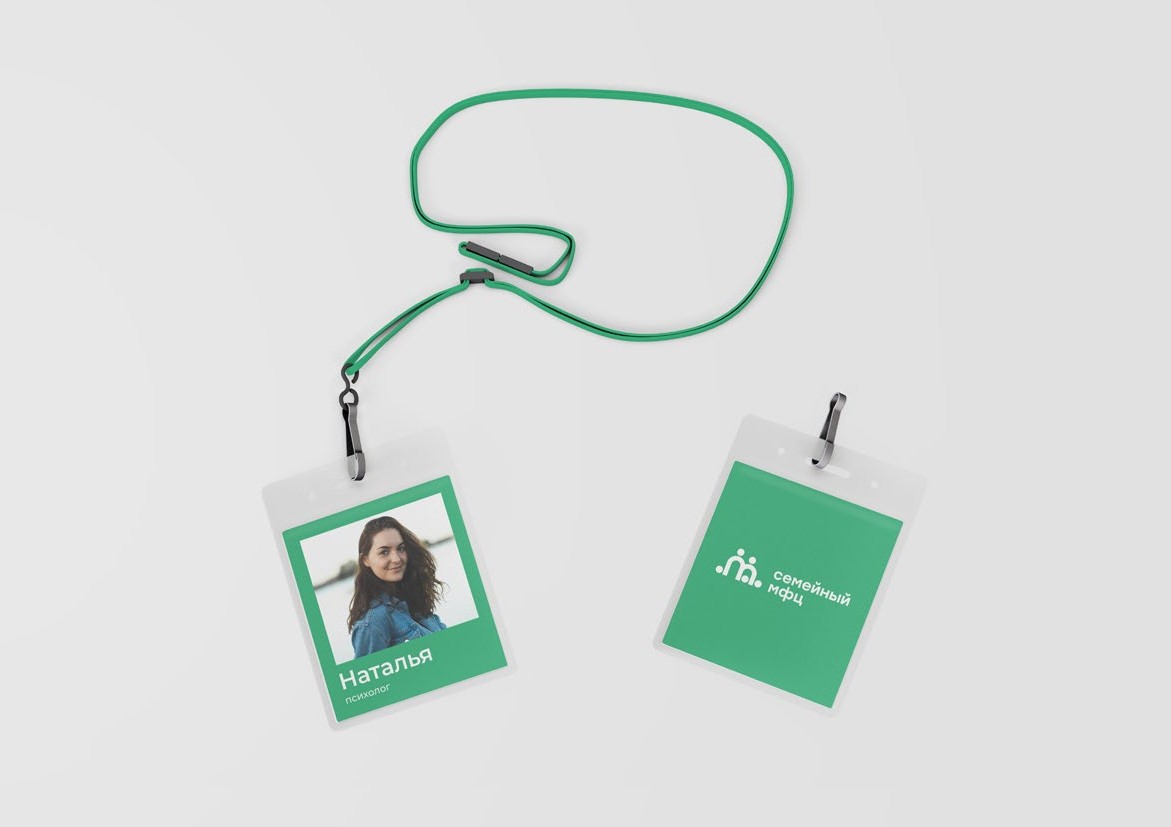 КОРПОРАТИВНЫЕ МАТЕРИАЛЫ
Бейдж
19
Коммуникационные материалы
20
КОММУНИКАЦИОННЫЕ МАТЕРИАЛЫ
Банер
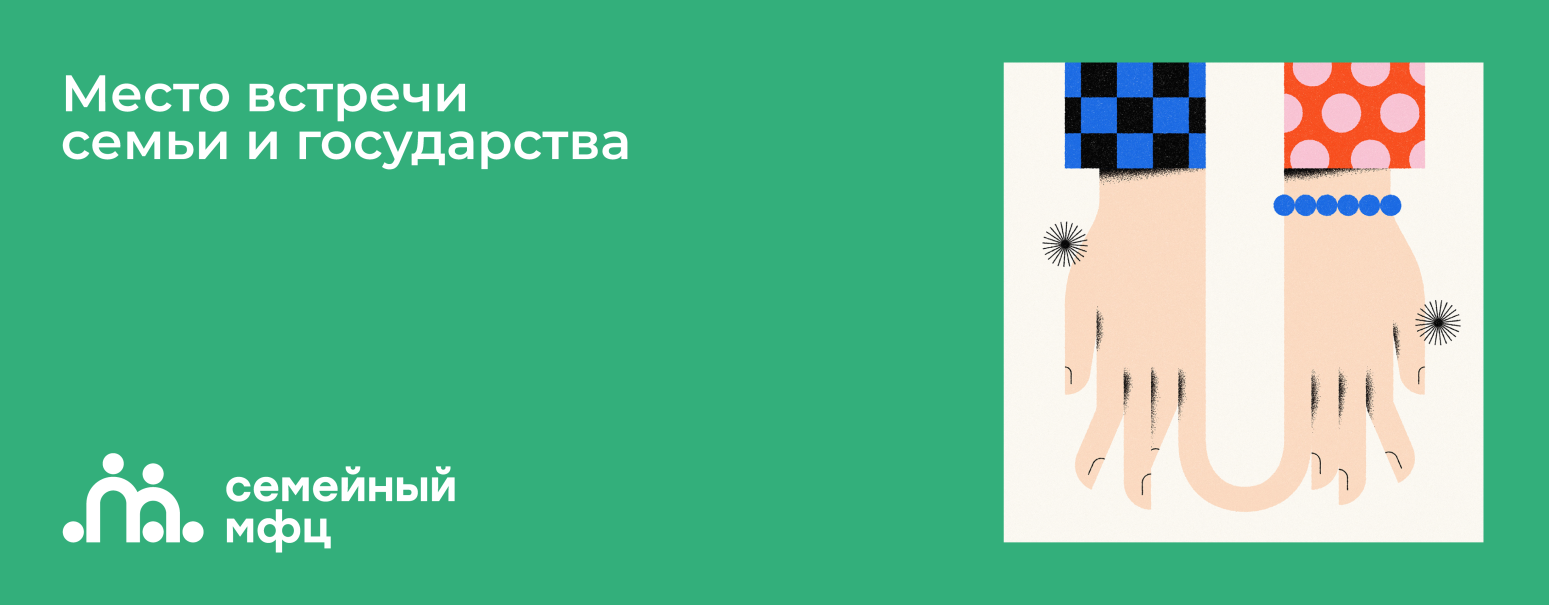 21
КОММУНИКАЦИОННЫЕ МАТЕРИАЛЫ
Листовка
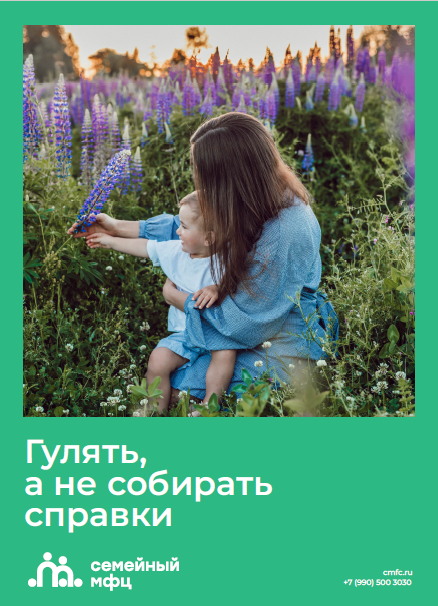 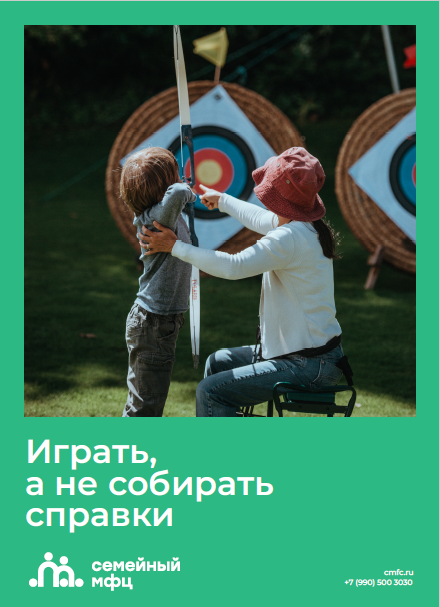 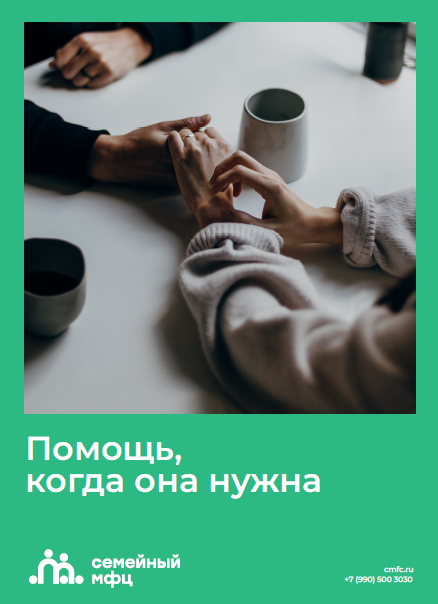 cmfc.ru
+7 (990) 500 3030
22
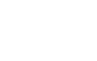 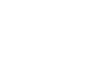 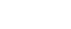 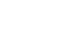 КОММУНИКАЦИОННЫЕ МАТЕРИАЛЫ
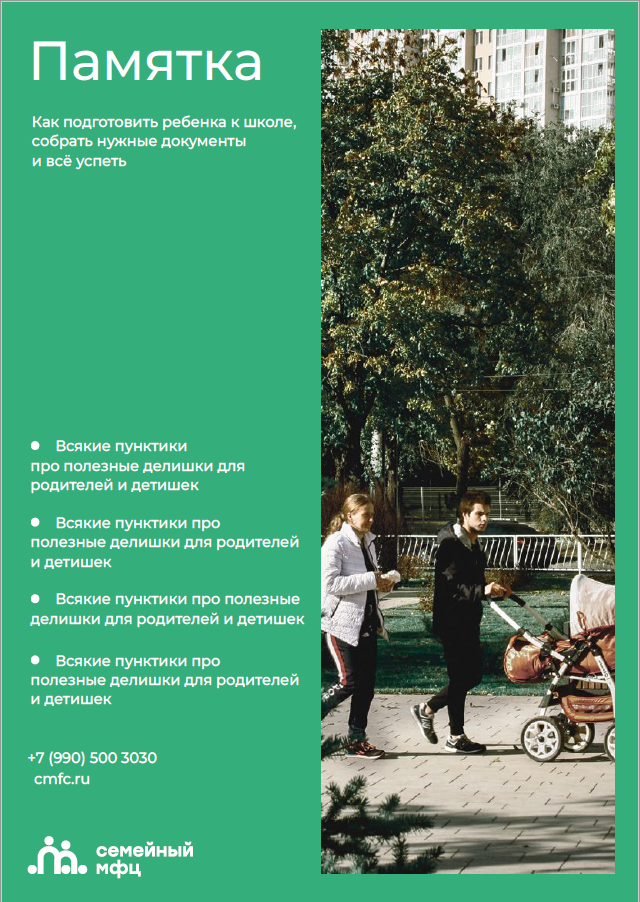 Буклет
23
КОММУНИКАЦИОННЫЕ МАТЕРИАЛЫ
Шаблон презентации
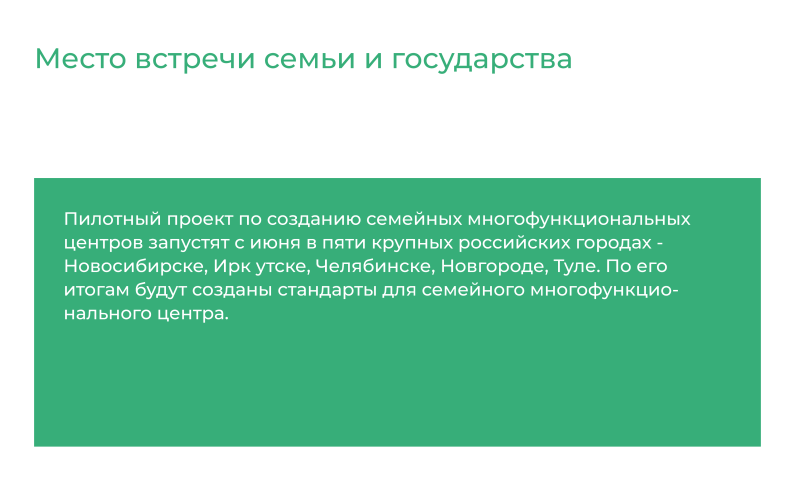 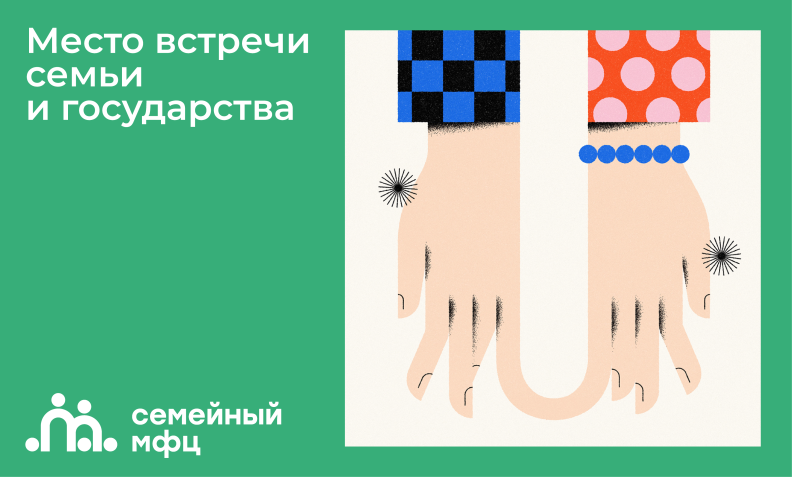 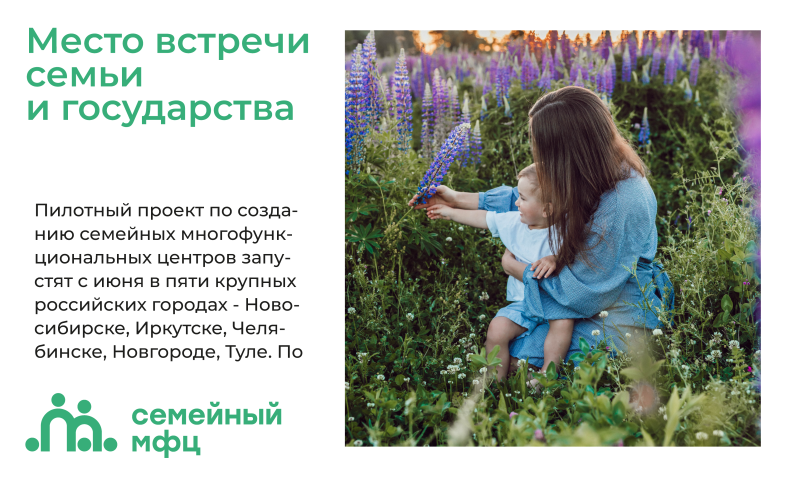 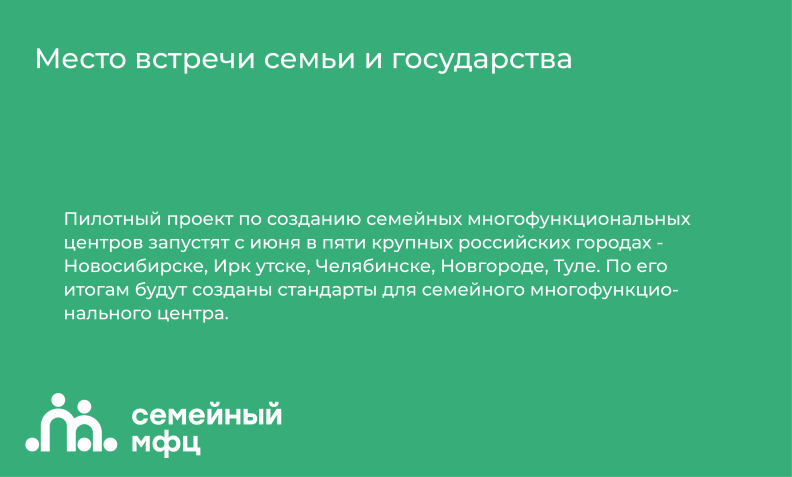 24
Фирменные  атрибуты
25
ФИРМЕННЫЕ АТРИБУТЫ
Ручка и карандаш
Шариковая ручка.
Цвет ручки: белый. Материал: пластик.  Тип нанесения: тампопечать

Карандаш.  Цвет: белый.
Тип нанесения: тампопечать
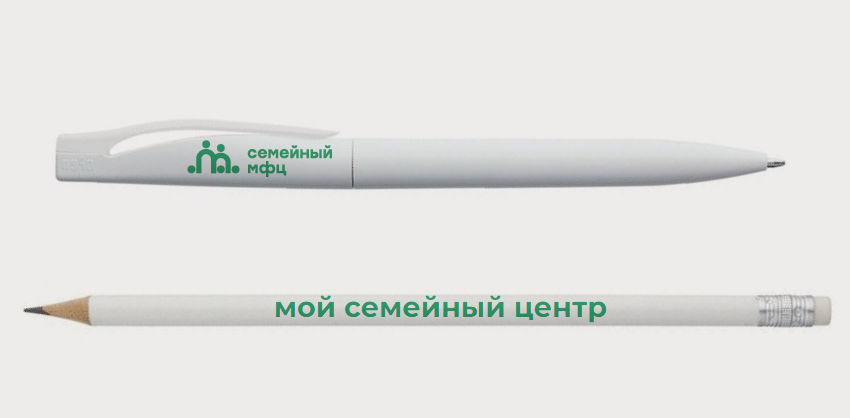 26
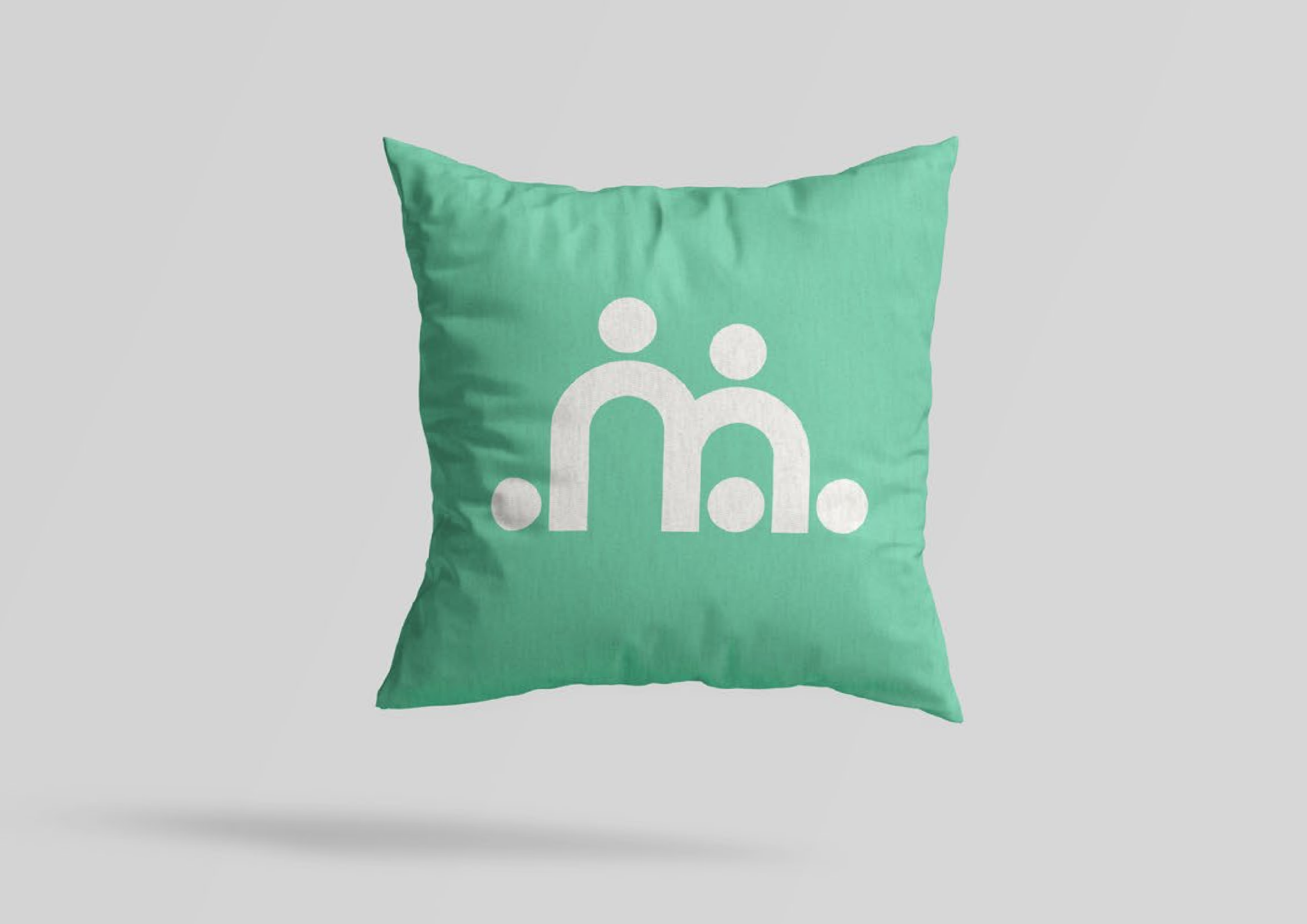 ФИРМЕННЫЕ АТРИБУТЫ
Подушка
27
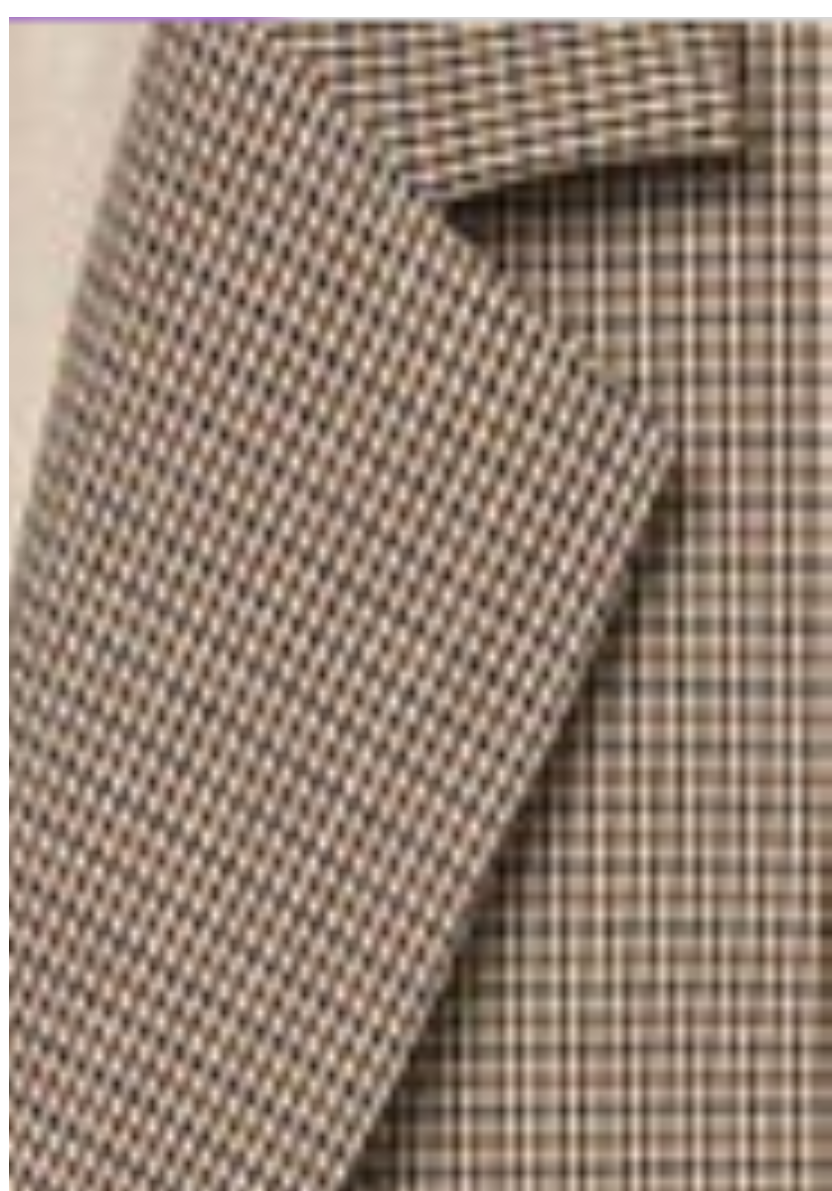 ФИРМЕННЫЕ АТРИБУТЫ
Значок
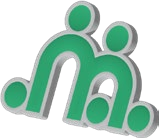 28
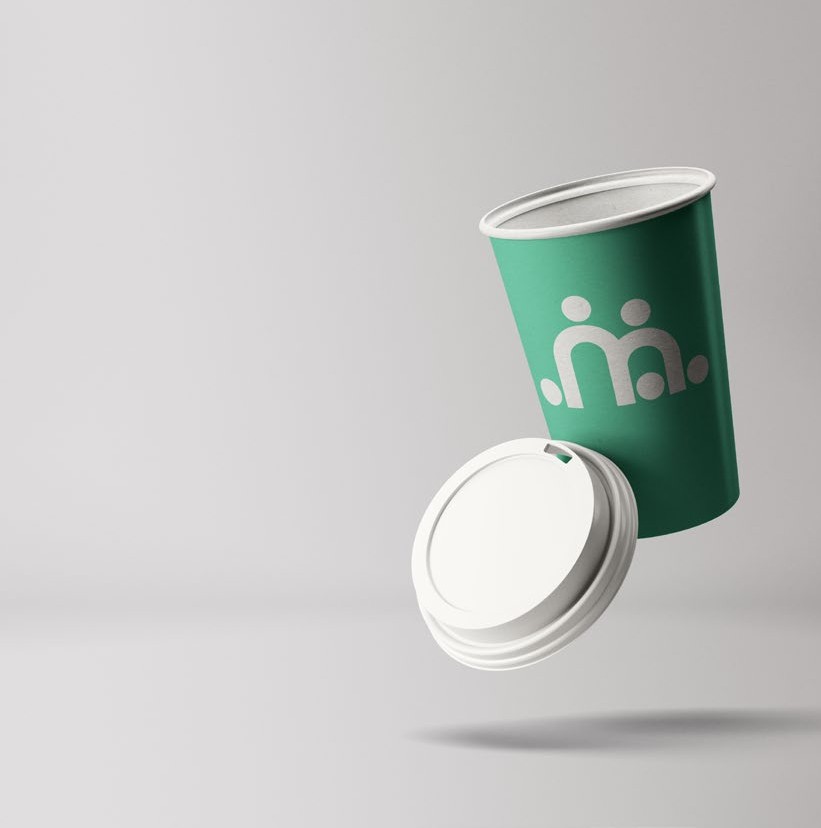 ФИРМЕННЫЕ АТРИБУТЫ
Стаканчик
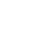 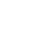 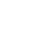 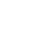 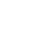 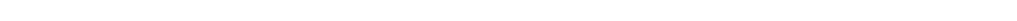 29
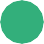 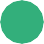 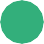 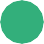 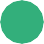 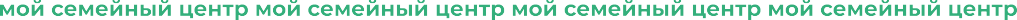 Навигация
30
НАВИГАЦИЯ
Режимная табличка
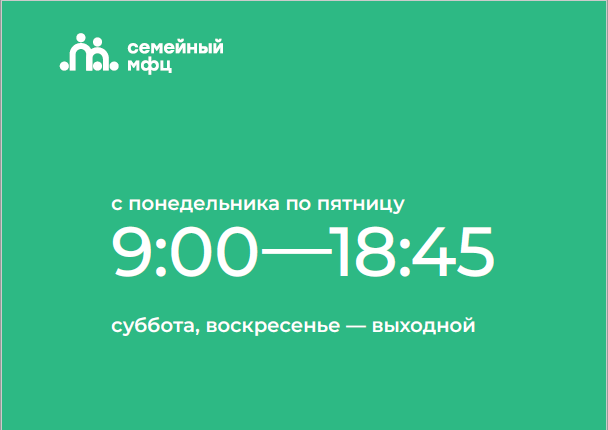 31
НАВИГАЦИЯ
Указатели
продемонстрирован только общий  рекомендуемый подход к дизайну
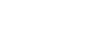 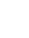 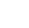 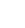 32
НАВИГАЦИЯ
Вывеска
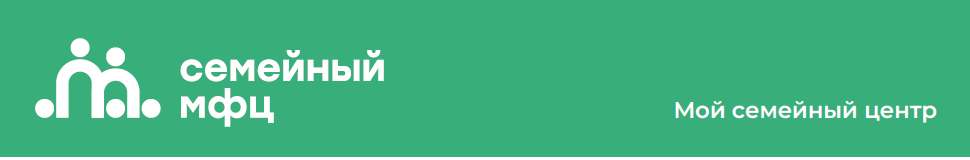 Moй ccMcйный ncнтo
33
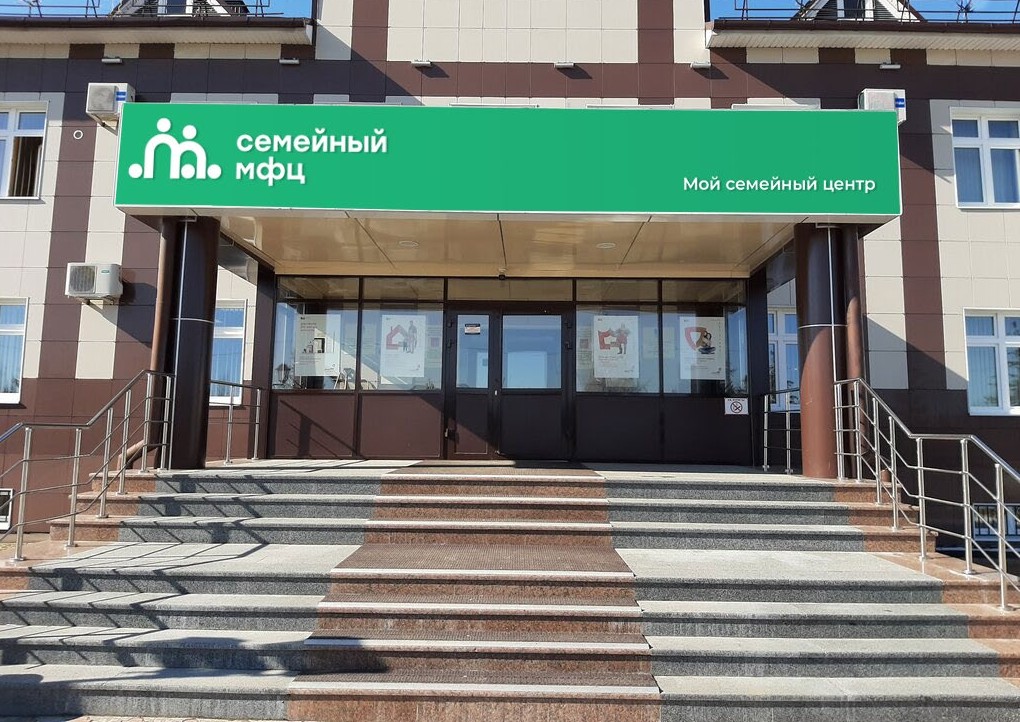 НАВИГАЦИЯ
34
НАВИГАЦИЯ
Стойка администратора-консультанта
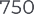 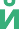 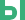 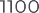 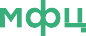 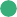 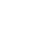 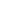 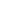 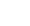 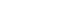 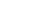 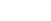 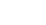 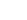 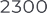 35
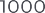 спасибо за внимание
36